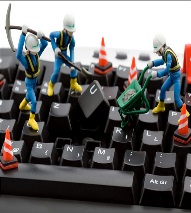 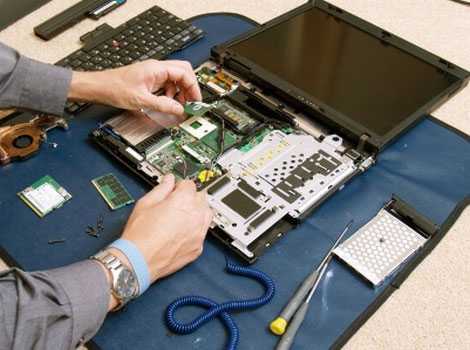 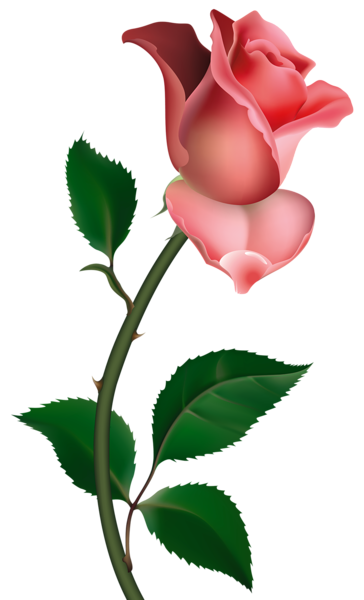 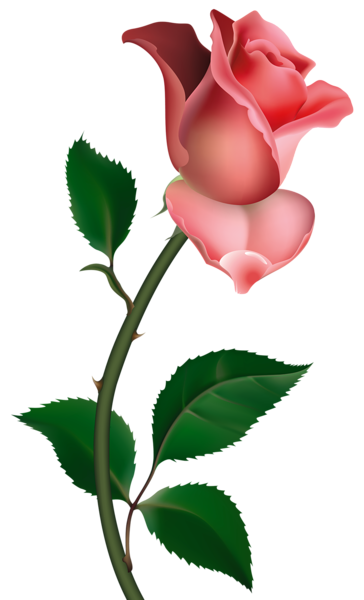 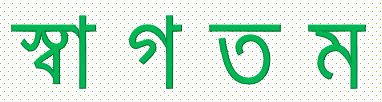 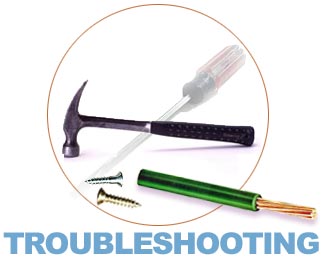 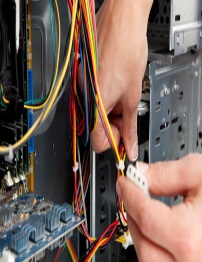 November 20, 2019
Khandoker Mufakkher Hossain
1
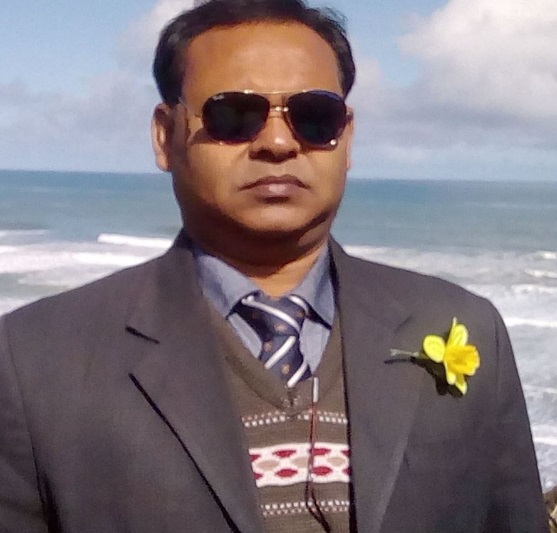 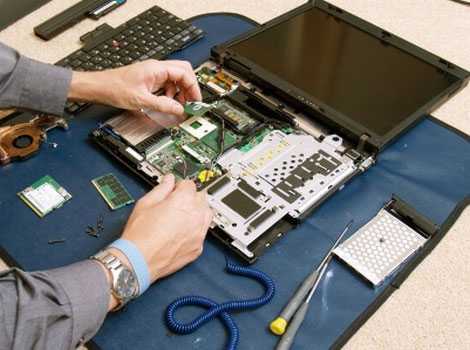 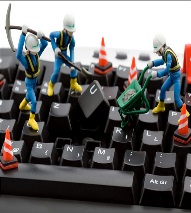 পরিচিতি
খন্দকার মোফাখখার হোসেন 
আইসিটি শিক্ষক
আফতাব উদ্দিন স্কুল এ্যান্ড কলেজ 
বাজিতপুর , কিশোরগঞ্জ ।
মোবাইল-০১৯১১৬৮৯৫০৩ 
E-mail-mufakkher88@gmail.com
তারিখঃ ১৭/১১/২০১৯
তথ্য ও যোগাযোগ প্রযুক্তি  
৯ম-শ্রেনী 
অধ্যায়-দ্বিতীয়ঃ কম্পিউটার ও কম্পিউটার ব্যবহারকারীর নিরাপত্তা
ট্রাবলশুটিং
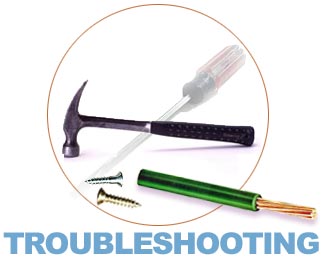 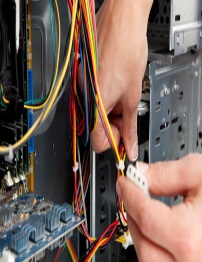 2
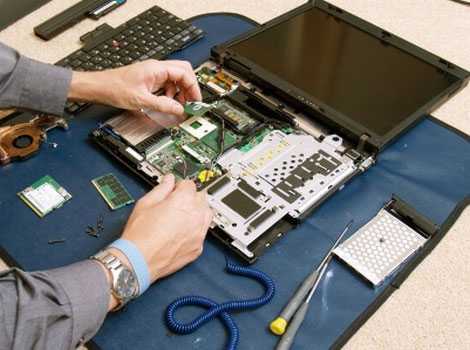 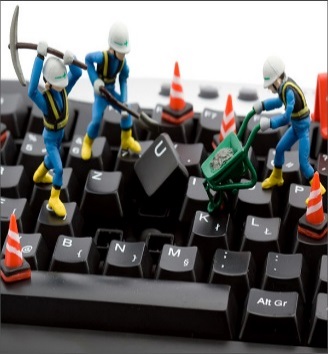 এই ছবি দেখে কী বুঝতে পারছ ?
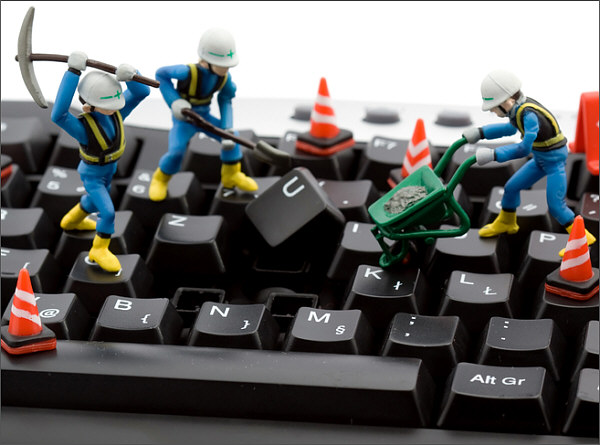 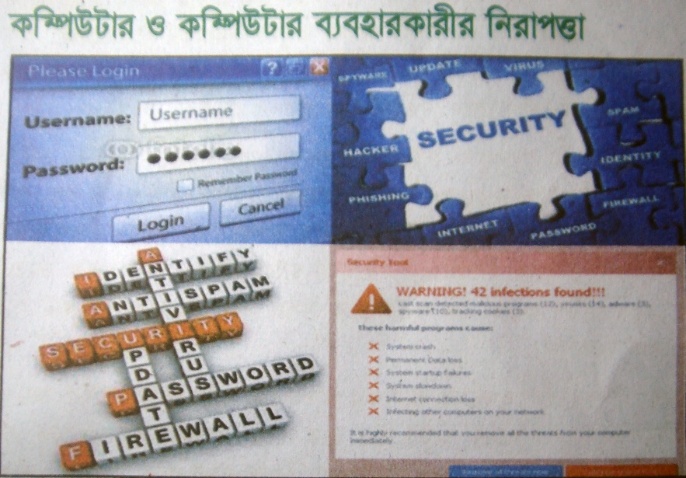 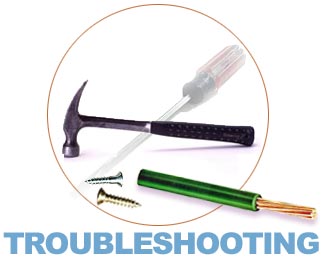 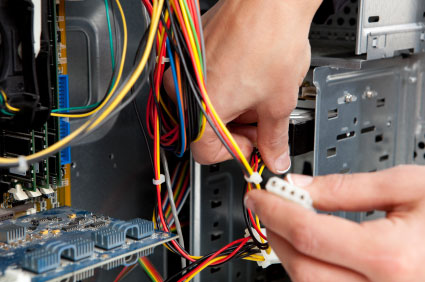 [Speaker Notes: ছবি দেখিয়ে শিক্ষার্থীদের দ্বারা উত্তর নেওয়ার চেষ্টা করতে হবে ।]
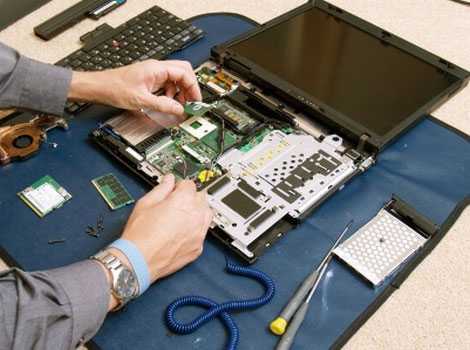 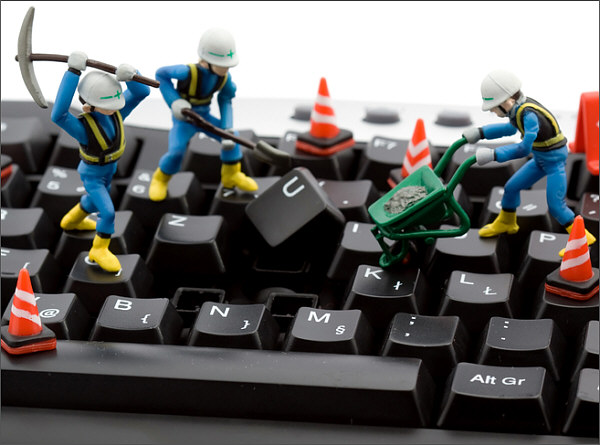 আজকের পাঠ-

কম্পিউটার ও কম্পিউটার ব্যবহারকারীর নিরাপত্তা
 সাধারণ ট্রাবলশুটিং
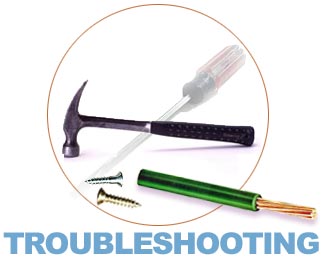 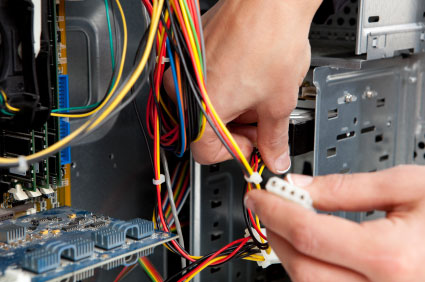 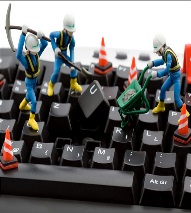 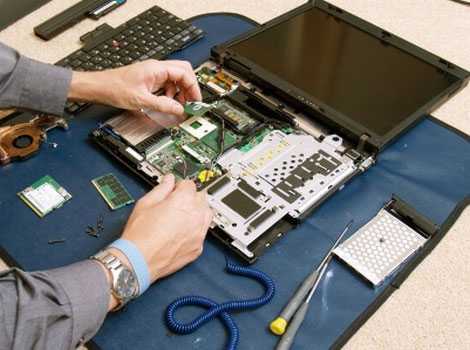 শিখনফল
এই পাঠ শেষে শিক্ষার্থীরা-
১ । ট্রাবলশুটিং  সম্পর্কে বর্ণনা করতে  পারবে ।
২ । মনিটরে ডিসপ্লে না হওয়া সম্পর্কে  ট্রাবলশুটিং বর্ণনা করতে পারবে ।
৩। তারিখ ও সময় ঠিক না থাকলে সম্পর্কে ট্রাবলশুটিং বিশ্লেষণ করতে পারবে ।
৪ ।  সিস্টেম চালু না হলে’ ট্রাবলশুটিং সম্পর্কে বর্ণনা করতে পারবে ।
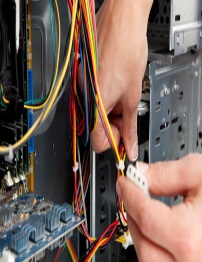 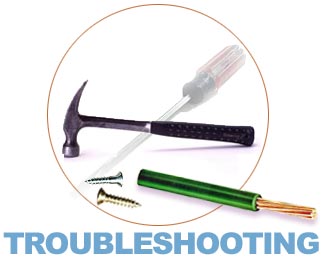 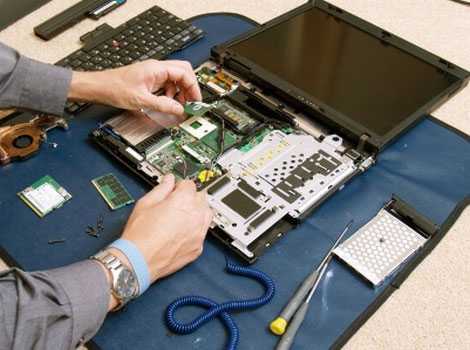 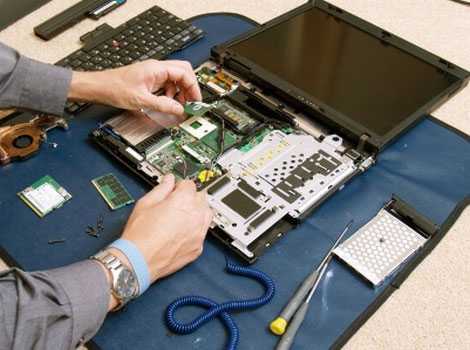 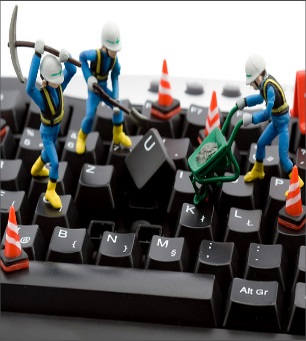 প্রশ্ন- ছবিগুলো দেখে তোমরা কী বুঝতে পারলে?
ট্রাবলশুটিং
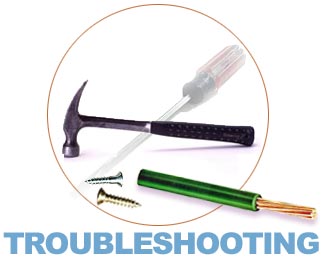 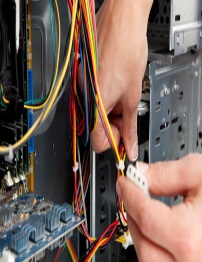 [Speaker Notes: ছবিগুলো দেখিয়ে শিক্ষক ছাত্র/ছাত্রিদের নিকট থেকে আরও বিভিন্ন প্রশ্নের মাধ্যমে ট্রাবলশুটিং এর বিভিন্ন দিকগুলো নিয়ে আলোচনা করতে পারেন ।]
সাধারণত হার্ডওয়্যার সম্পর্কিত সমস্যার ক্ষেত্রে ট্রাবলশুটিং কথাটি ব্যবহৃত হয়ে থাকে
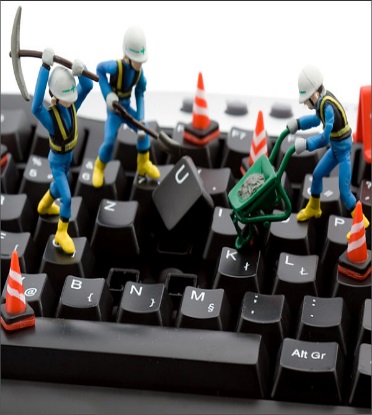 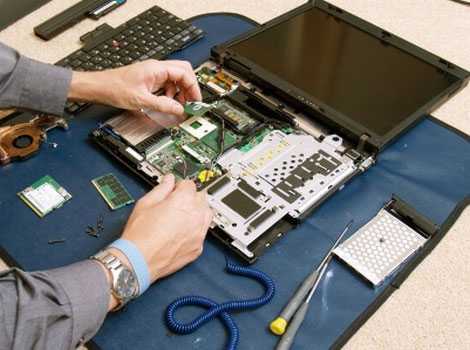 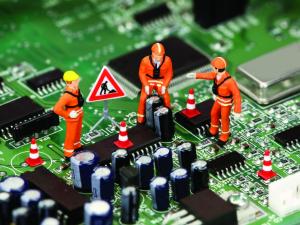 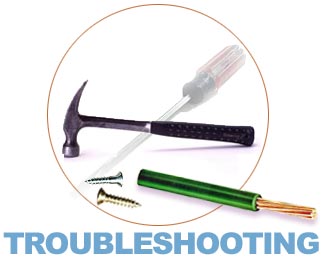 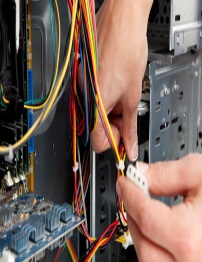 হার্ডওয়্যার
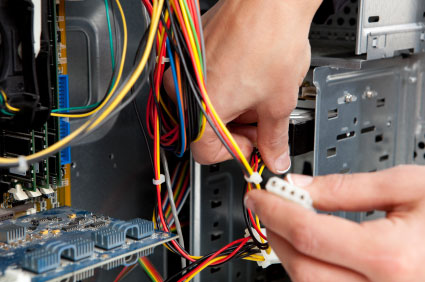 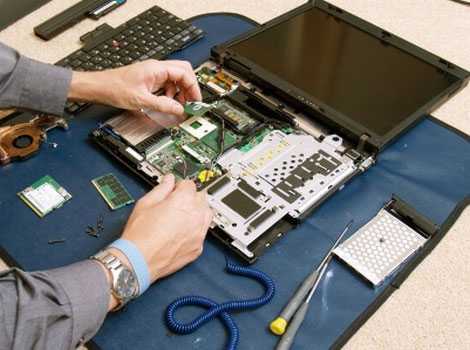 একক কাজ
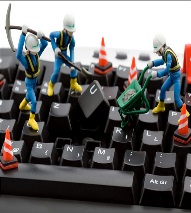 সাধারণ ট্রাবলশুটিং বলতে কী বুঝায়?
সময়ঃ ২ মিনিট
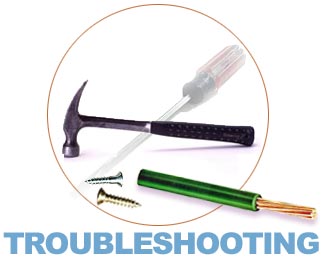 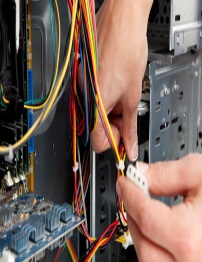 [Speaker Notes: সময়  ৫ মি.]
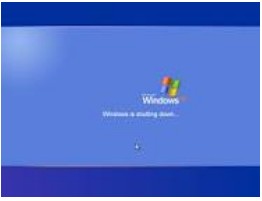 কম্পিউটার ঘন ঘন হ্যাং করে বা রিবুট/রিস্টার্ট হয়ে যায়
রিবুট/রিস্টার্ট হচ্ছে
১। কুলিং ফ্যানটি না ঘুরলে বা ঠান্ডা করতে না পারলে এ সমস্যা হতে পারে । তখন কুলিং ফ্যানটি চেক করতে হবে
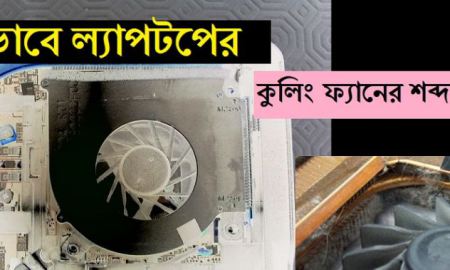 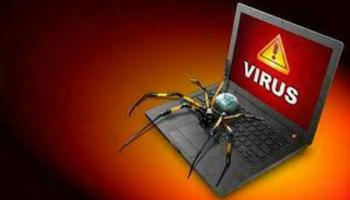 ২। ভাইরাস থাকলে এমন সমস্যা হতে পারে, তখন এন্টিভাইরাস ব্যবহার করতে হবে
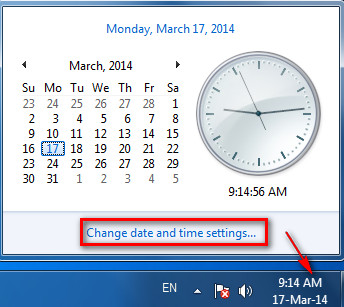 কম্পিউটারের তারিখ এবং সময় ঠিক না থাকলে-
তারিখ এবং সময় ঠিক নেই
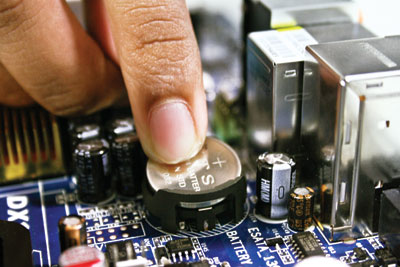 ১। মাদারবোর্ডে সংযুক্ত CMOS ব্যাটারি কার্যক্ষমতা হারালে এটি ঘটে । তখন ব্যাটারি পরিবর্তন করতে হবে ।
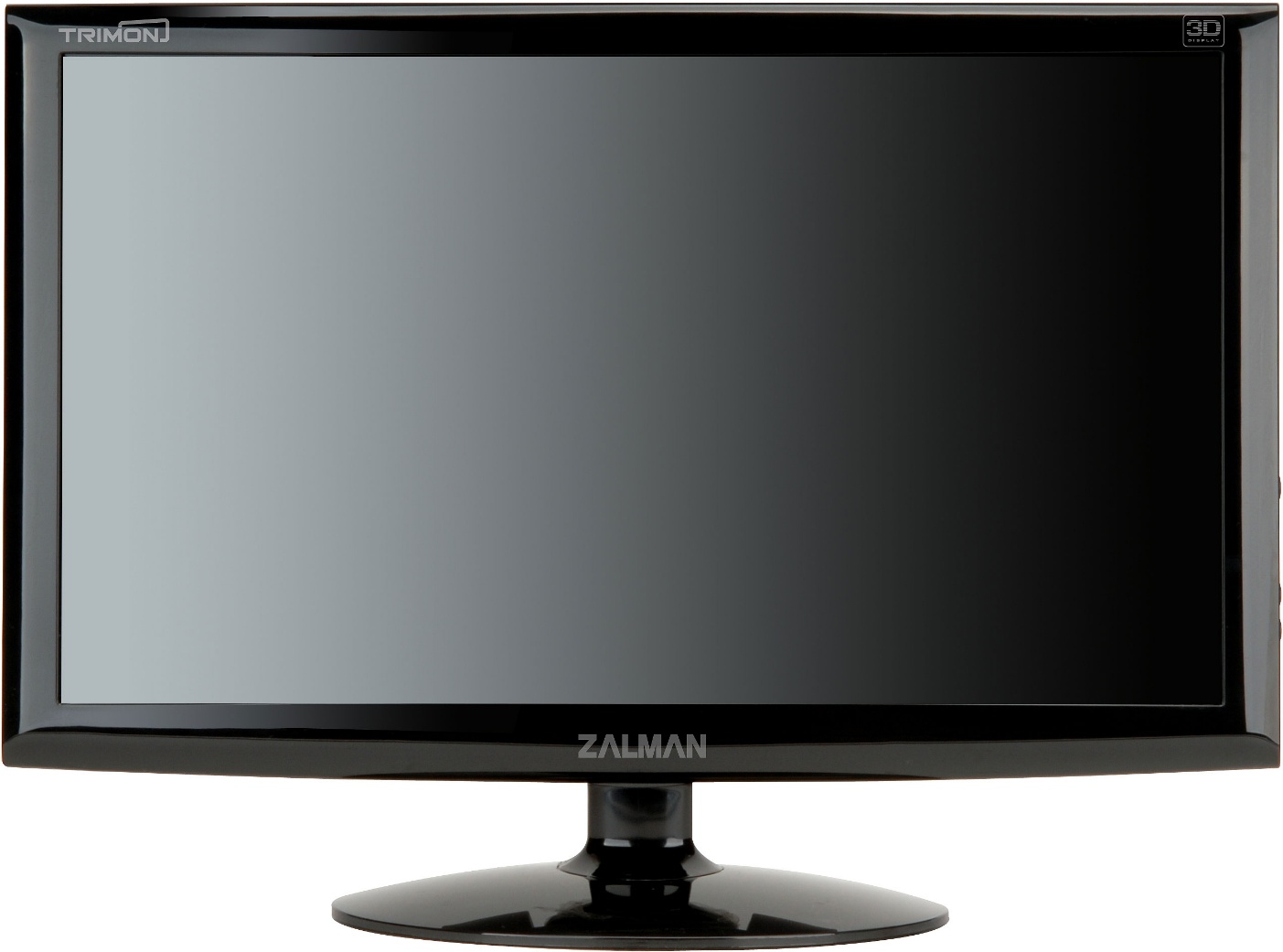 মনিটরের পাওয়ার চালু কিন্তু পর্দায় কোনো ছবি নাই-
মনিটরে ছবি নেই
[Speaker Notes: নোট- বাকিগুলো শিক্ষক নিজের মতো করে ক্লাসে আলোচনা করবেন ।]
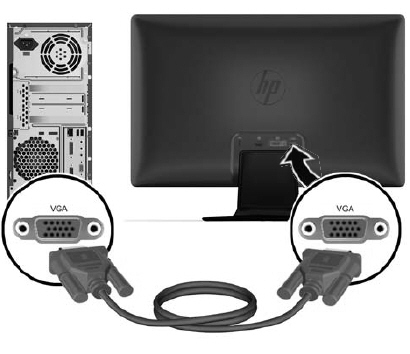 ১। মনিটরের সাথে ভিডিও ক্যাবলটি কম্পিউটারের পিছনে লাগানো কিনা ।
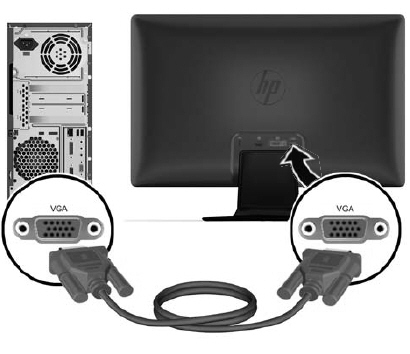 ২। যদি ভিডিও ক্যাবলের অপর প্রান্তটি স্থায়ীভাবে মনিটরের সাথে যুক্ত না থাকে তবে এটিকে দৃঢ়ভাবে লাগিয়ে দিতে হবে।
[Speaker Notes: নোট- বাকিগুলো শিক্ষক নিজের মতো করে ক্লাসে আলোচনা করবেন ।]
২। ব্রাইটনেস এবং কনট্রাস্ট টিক করে দিতে হবে ।
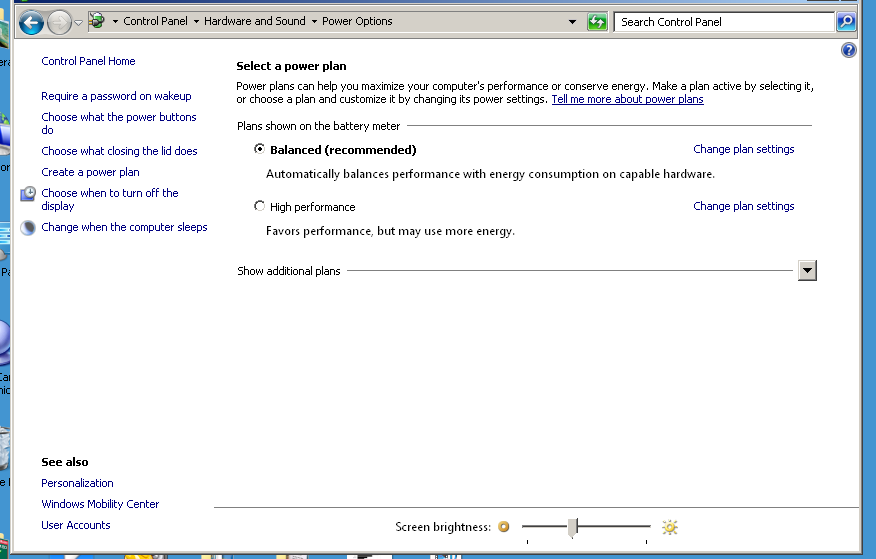 [Speaker Notes: নোট- বাকিগুলো শিক্ষক নিজের মতো করে ক্লাসে আলোচনা করবেন ।]
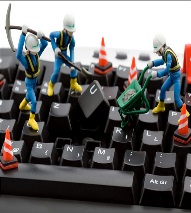 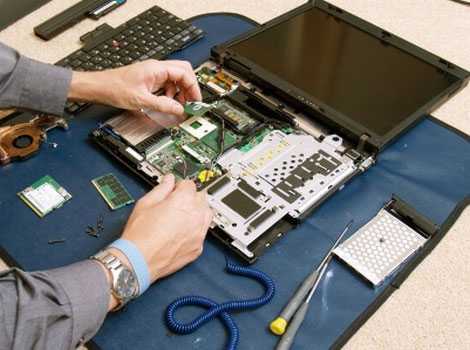 সিস্টেম চালু না হওয়া  সম্পর্কিত কিছু ট্রাবলশুটিং
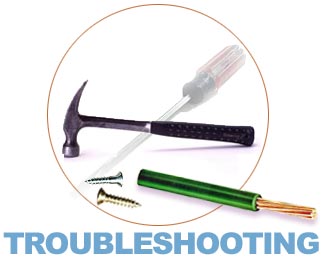 সিস্টেম চালু না হলে-
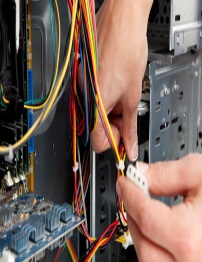 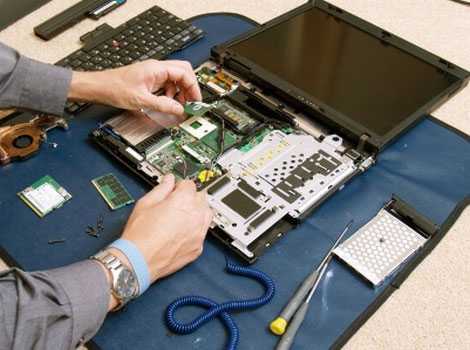 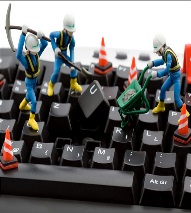 ১। মেইন পাওয়ার ক্যাবলের সংযোগ ঢিলে কিনা দেখতে হবে
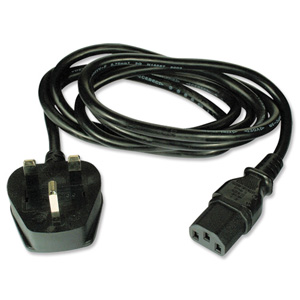 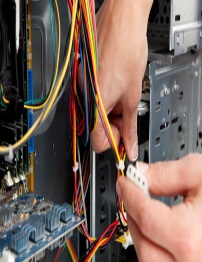 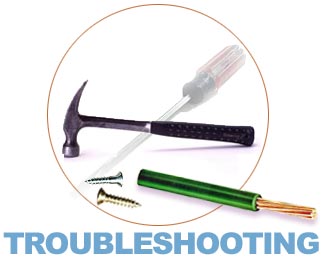 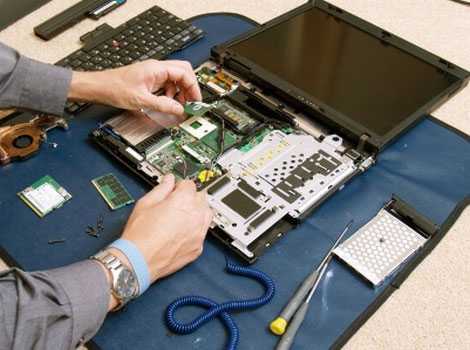 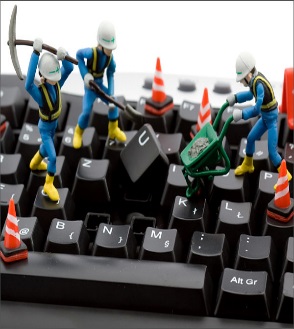 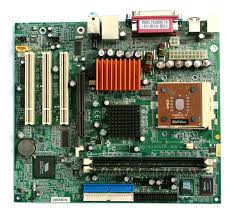 ২। মেইন বোর্ডে পাওয়ার আসছে কিনা দেখতে হবে
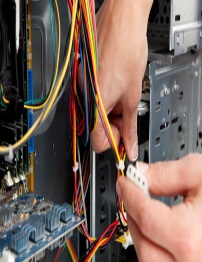 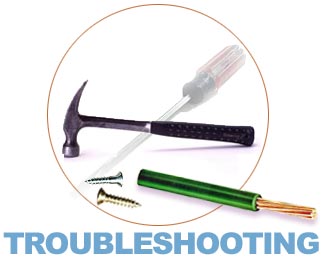 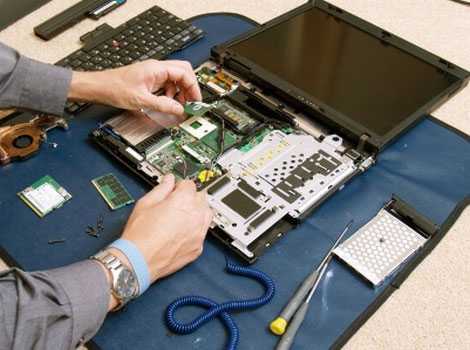 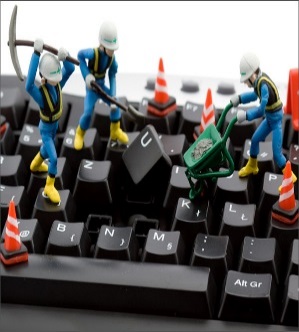 ৩ । পাওয়ার না এলে পাওয়ার সাপ্লাই ইউনিট পরিবর্তন করতে হবে ।
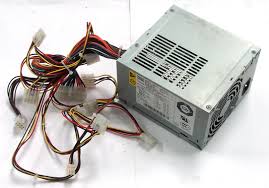 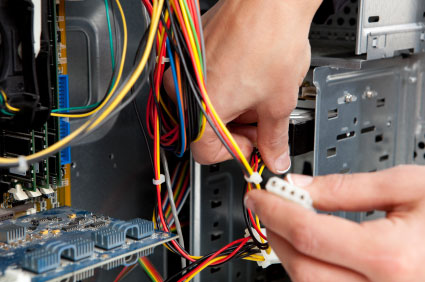 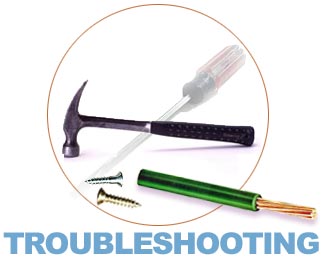 দলগত কাজ
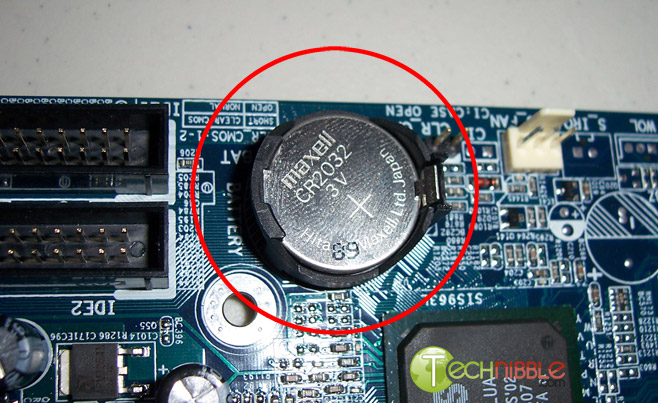 ল্যাপটপ এর সময় কী-বোর্ড ও মাউস ঠিক মতো  কাজ করছে না-  সমস্যাটি সমাধান কর ।
[Speaker Notes: সময় ৬ মি.]
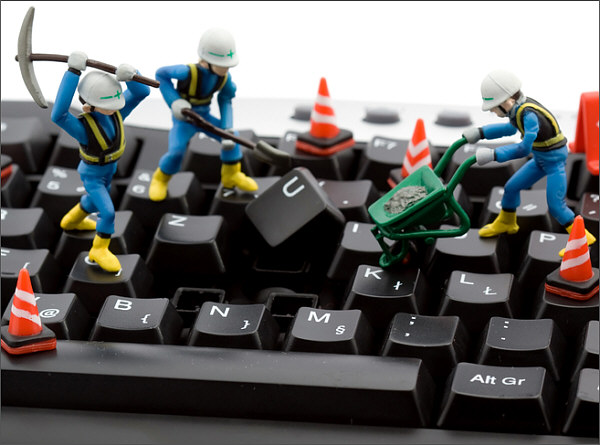 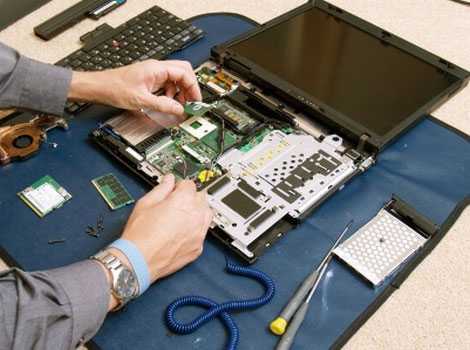 সমস্যা জটিল হলে
যারা অভিজ্ঞ তাদের কারও মাধ্যমে
 ঠিক করতে হয় ।
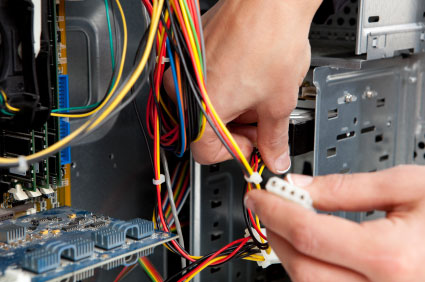 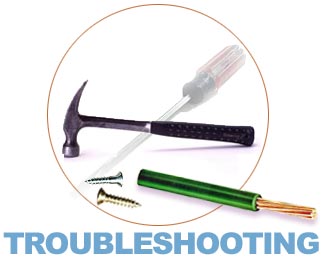 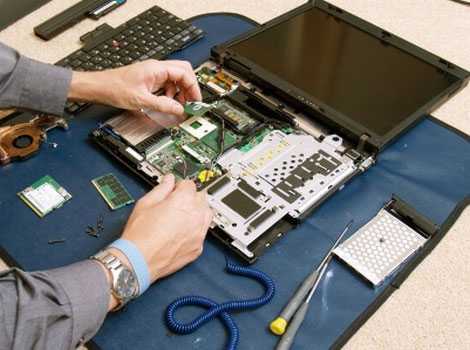 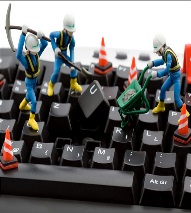 মূল্যায়ন
১।  ‘ট্রাবলশুটিং’ অর্থ কী ?
(ক)   সমস্যার সমাধান
(গ) ভাইরাস জনিত সমস্যা
(ঘ) সফটওয়ারের সমস্যা
(খ)  হার্ডওয়ারের সমস্যা
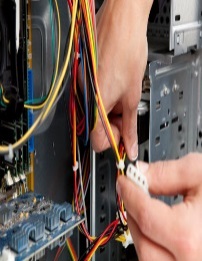 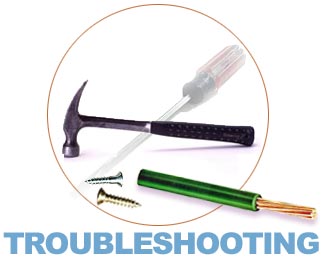 November 20, 2019
Khandoker Mufakkher Hossain
24
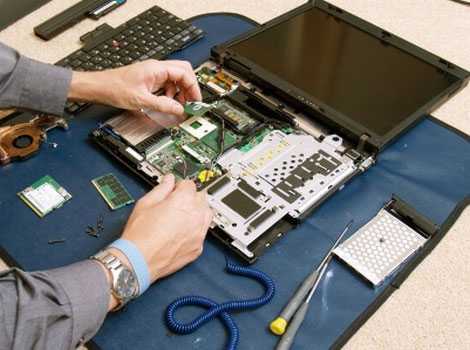 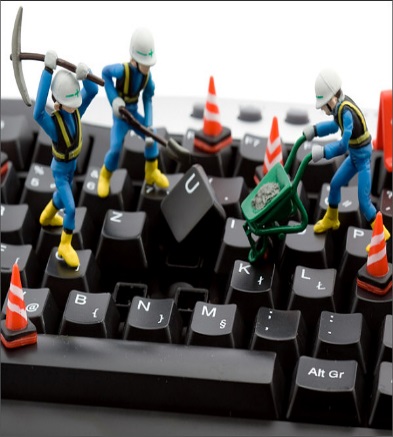 ২ । ল্যাপটপ এর সময় ও তারিখ ঠিক থাকে না- কোনটির সমস্যা দেখা দিলে ?
ক.  RAM এর সমস্যা দেখা দিলে
খ. ROM সমস্যা দেখা দিলে
গ. CMOS সমস্যা দেখা দিলে
খ
ঘ.  Power Supply Unit সমস্যা দেখা দিলে
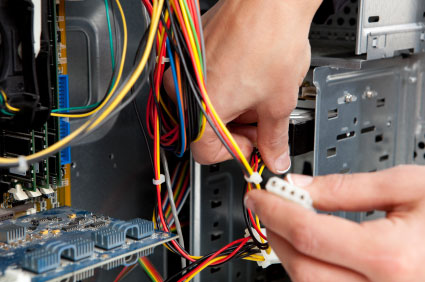 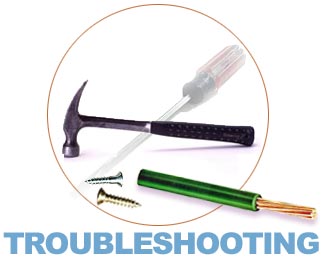 November 20, 2019
Khandoker Mufakkher Hossain
25
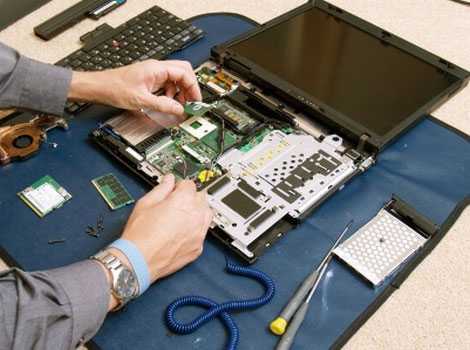 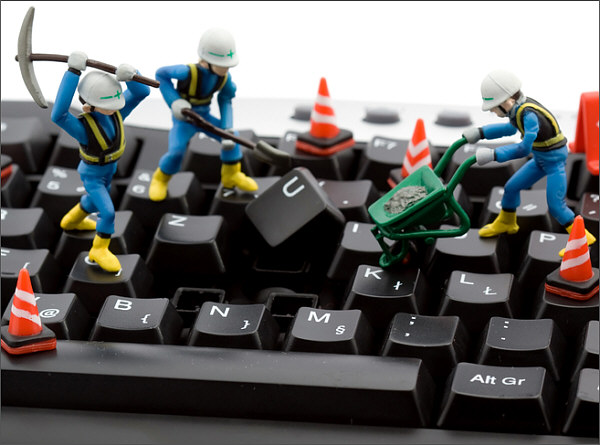 ৩ । কম্পিউটারে কয় ধরণের সমস্যা হতে পারে?
২ ধরণের
২ ধরণের
ক
খ
খ
২ ধরণের
২ ধরণের
ঘ
গ
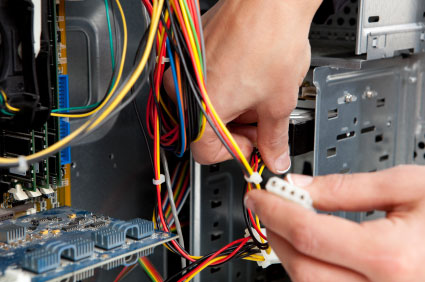 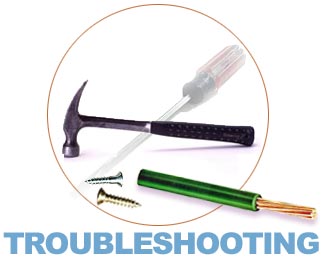 11/20/2019
Khandoker Mufakkher Hossain/  01911689503
26
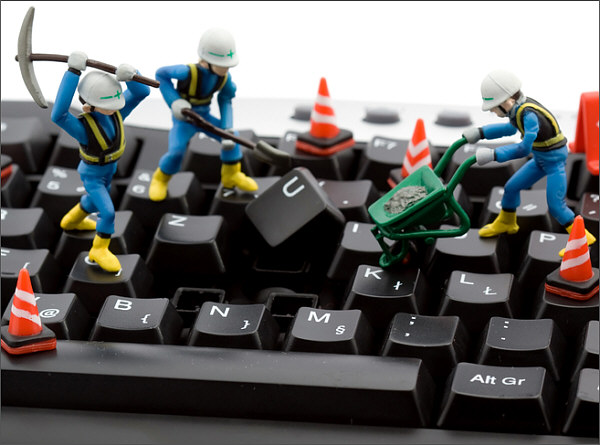 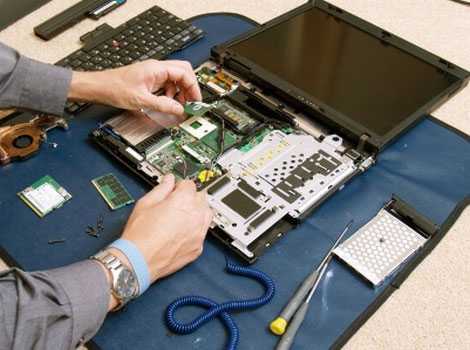 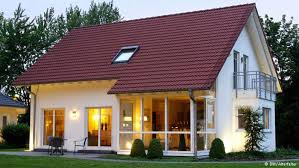 বাড়ির কাজ
কম্পিউটার Beep Beep Beep Sound হচ্ছে 
এর সমাধান কী কী হতে পারে খাতায় লিখে আনবে ।
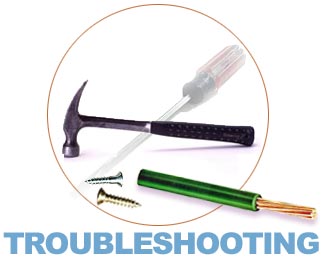 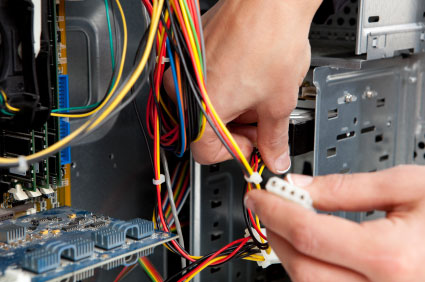 11/20/2019
Khandoker Mufakkher Hossain/  01911689503
27
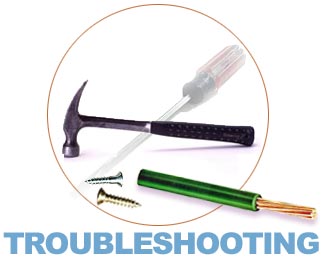 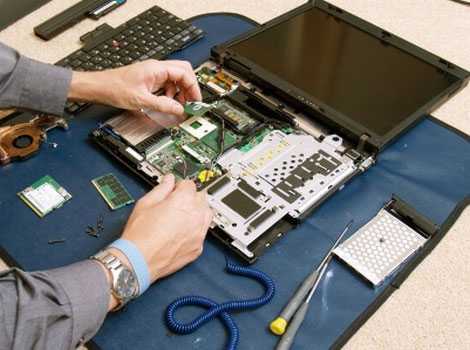 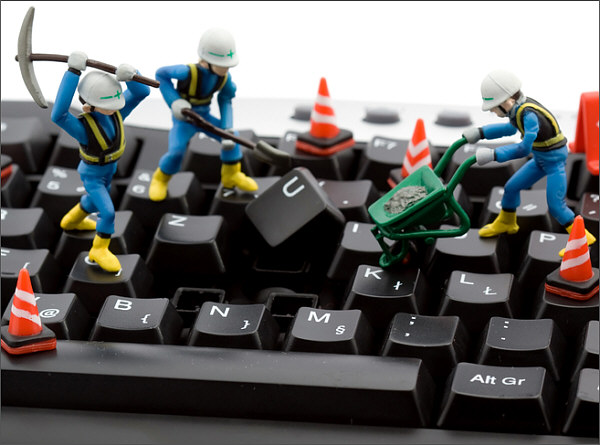 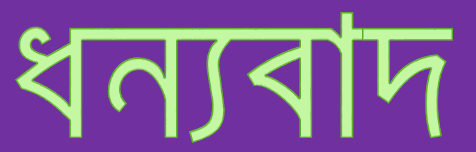 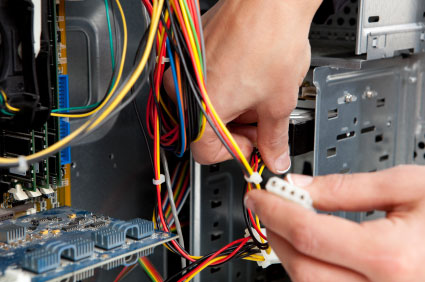 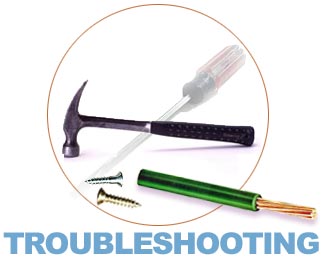 11/20/2019
Khandoker Mufakkher Hossain/  01911689503
28